Introducing Digital Technologies
Victorian Curriculum F–10
Released in September 2015 as a central component of the Education State
Provides a stable foundation for the development and implementation of whole-school teaching and learning programs
The Victorian Curriculum F–10 incorporates the Australian Curriculum and reflects Victorian priorities and standards
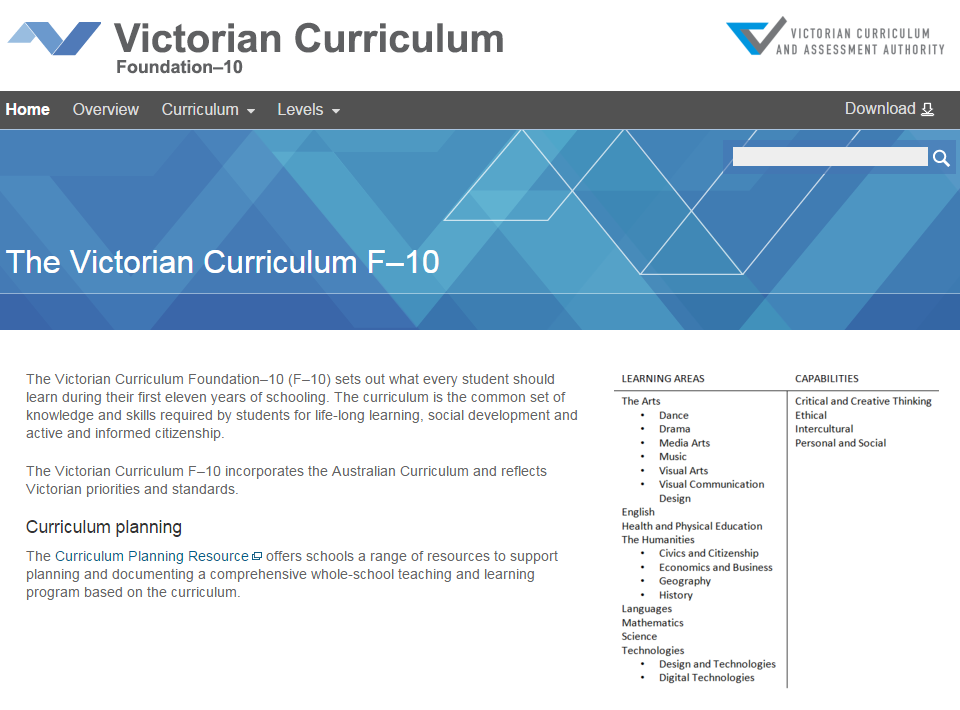 http://victoriancurriculum.vcaa.vic.edu.au/
Aims
The Digital Technologies curriculum aims to ensure that students can:
design, create, manage and evaluate sustainable and innovative digital solutions to meet and redefine current and future needs
use computational thinking and the key concepts of abstraction; data collection, representation and interpretation; specification, algorithms and development to create digital solutions
apply systems thinking to monitor, analyse, predict and shape the interactions within and between information systems and the impact of these systems on individuals, societies, economies and environments
confidently use digital systems to efficiently and effectively automate the transformation of data into information and to creatively communicate ideas in a range of settings
apply protocols and legal practices that support safe, ethical and respectful communications and collaboration with known and unknown audiences.
Structure
Strands
Achievement standards

The first achievement standard at Foundation – Level 2 and then at Levels 4, 6, 8 and 10. 
A Towards Foundation curriculum for students with disabilities and additional learning needs is provided in this learning area.
Key messages
Focus of different types of thinking
Design thinking
Use of strategies for understanding design needs and opportunities, for example generating ideas for further development, evaluating ideas based on criteria and conceiving opportunities for new solutions
Systems thinking
Seeing connections between solutions, systems and society, identifying components of systems and identifying intended and unintended outputs of a system
Computational thinking
Includes modelling aspects of solutions, sequencing steps and decisions (algorithms) and deconstructing problems into their component parts
Key messages
Underpinning the learning is a set of key concepts (outlined below) that establish a way of thinking about problems, opportunities and information systems and provide a framework for knowledge and practice 
Key concepts:
Abstraction
Data collection, representation and interpretation
Specification, algorithms and development
Digital systems
Interactions and impacts
Key messages
Digital Technologies is a new curriculum 
Computational thinking is the main focus of this curriculum. Students will develop problem solving skills when creating digital solutions 
Students will learn various programming languages (coding) to purpose-design digital solutions to solve specific problems 
Teachers and students need to learn the terminology in the curriculum. It provides students with the vocabulary to describe their learning and explain digital systems
Key messages
Around 50 per cent of the curriculum can be taught without the use of a computer. We refer to this as ‘unplugged’ learning 
Aspects of the curriculum can be integrated with other curriculum areas, particularly Mathematics, Science, Geography and the Arts
As this is a new curriculum, older students may need to begin their learning at lower levels. This will provide the necessary scaffolding and ultimately support progression of learning 
Whole-school planning is essential for schools to determine how and when the curriculum is taught